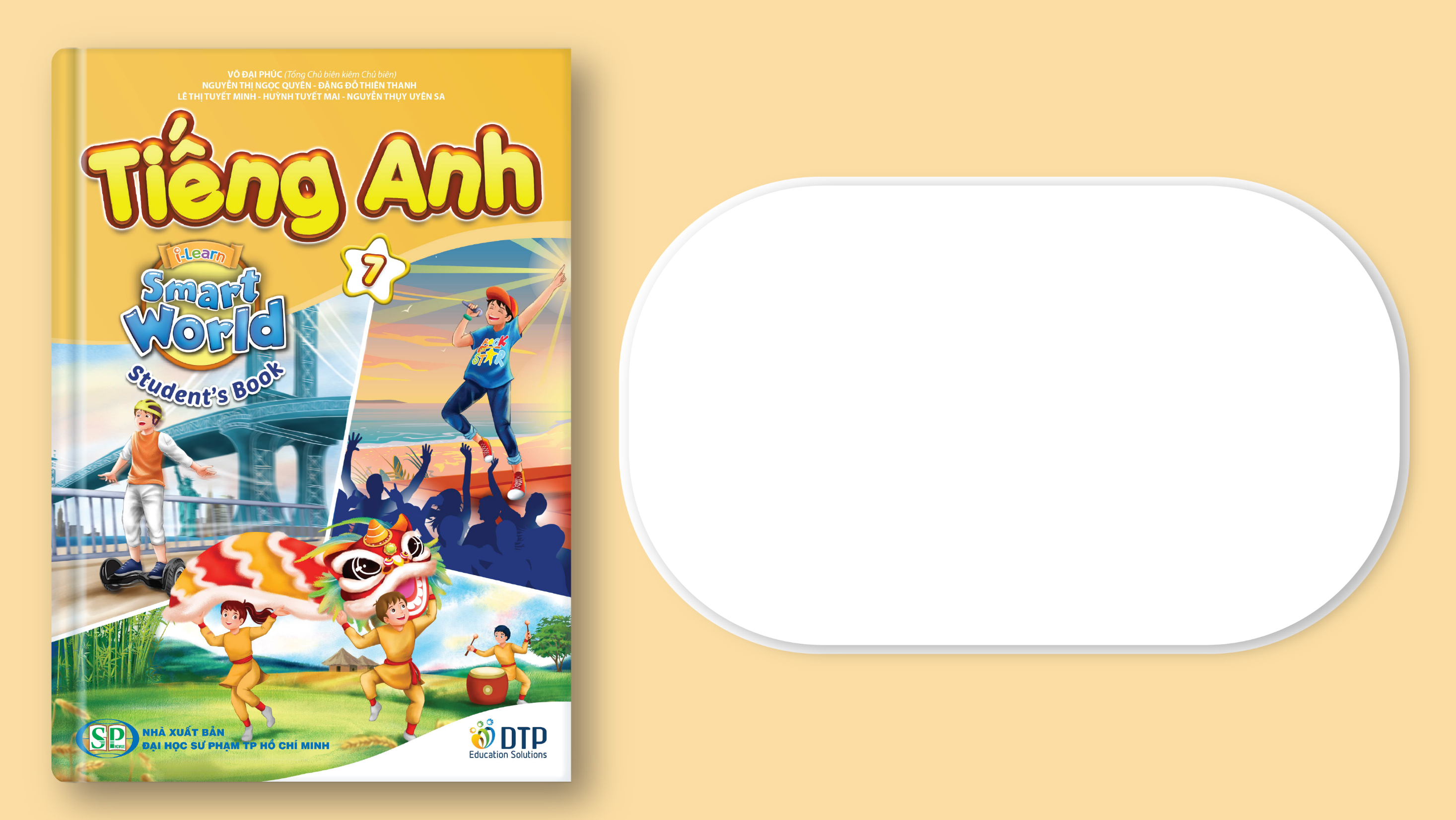 Unit 10: Energy Sources
Lesson 2.1: Vocabulary & Reading
Page 79
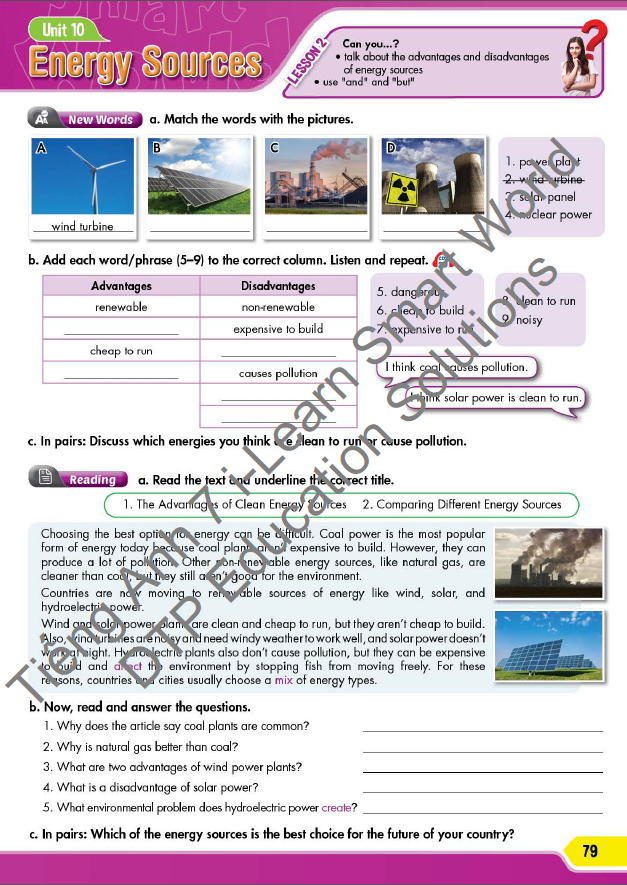 LESSON OUTLINE
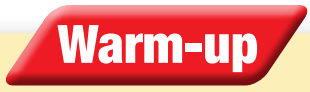 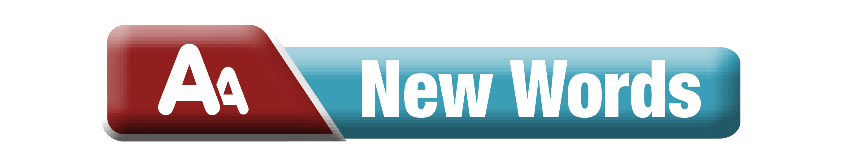 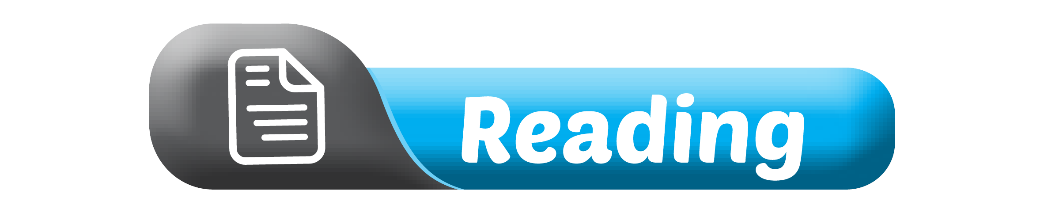 Consolidation
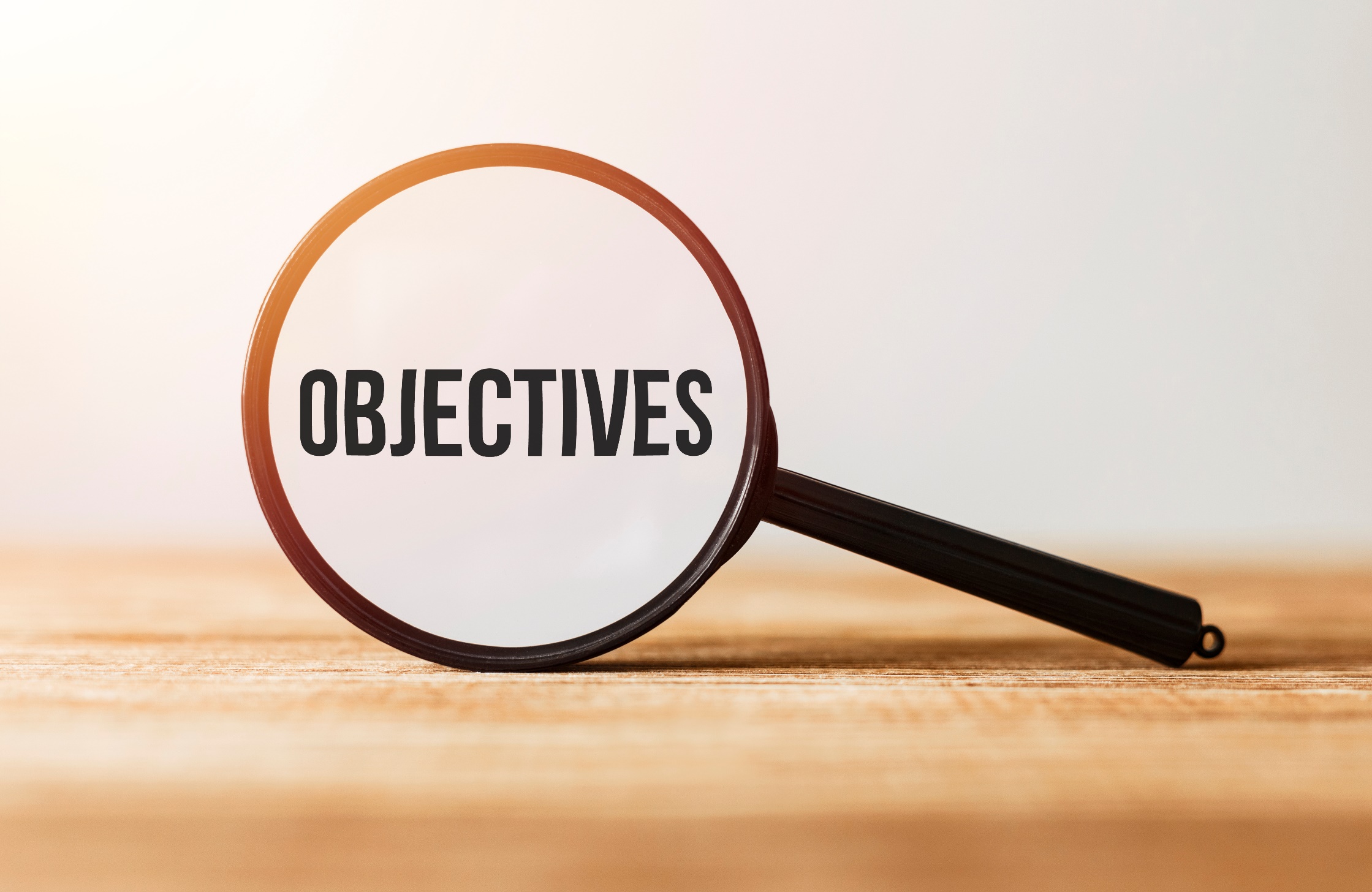 By the end of this lesson, students will be able to…

- review energy sources. 
- talk about the advantages and disadvantages of energy sources.
- practice reading for main ideas and specific information.
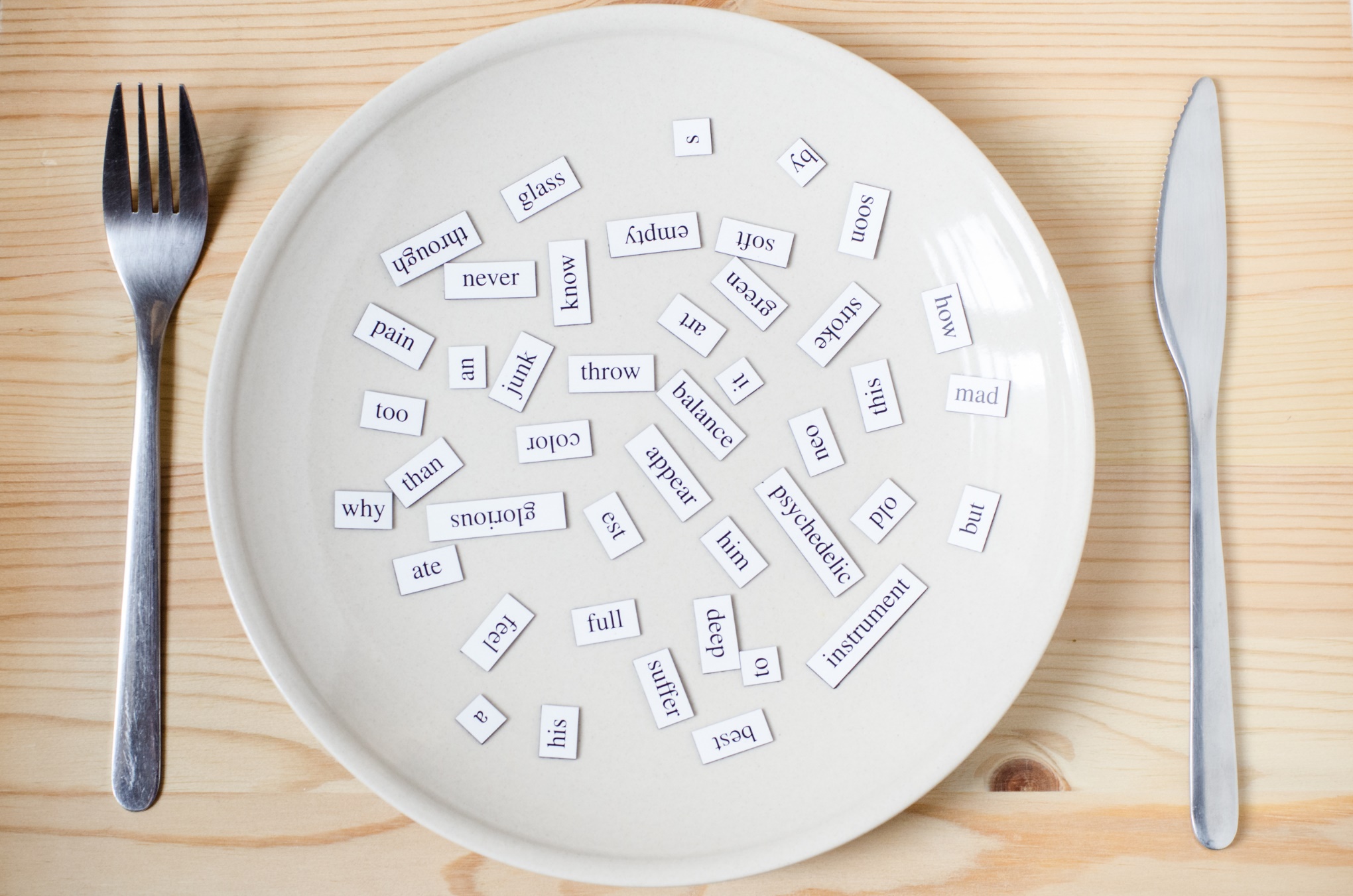 New words
nuclear power
dangerous
power plant
solar panel
wind turbine
clean to run
cheap to build 
expensive to run
noisy
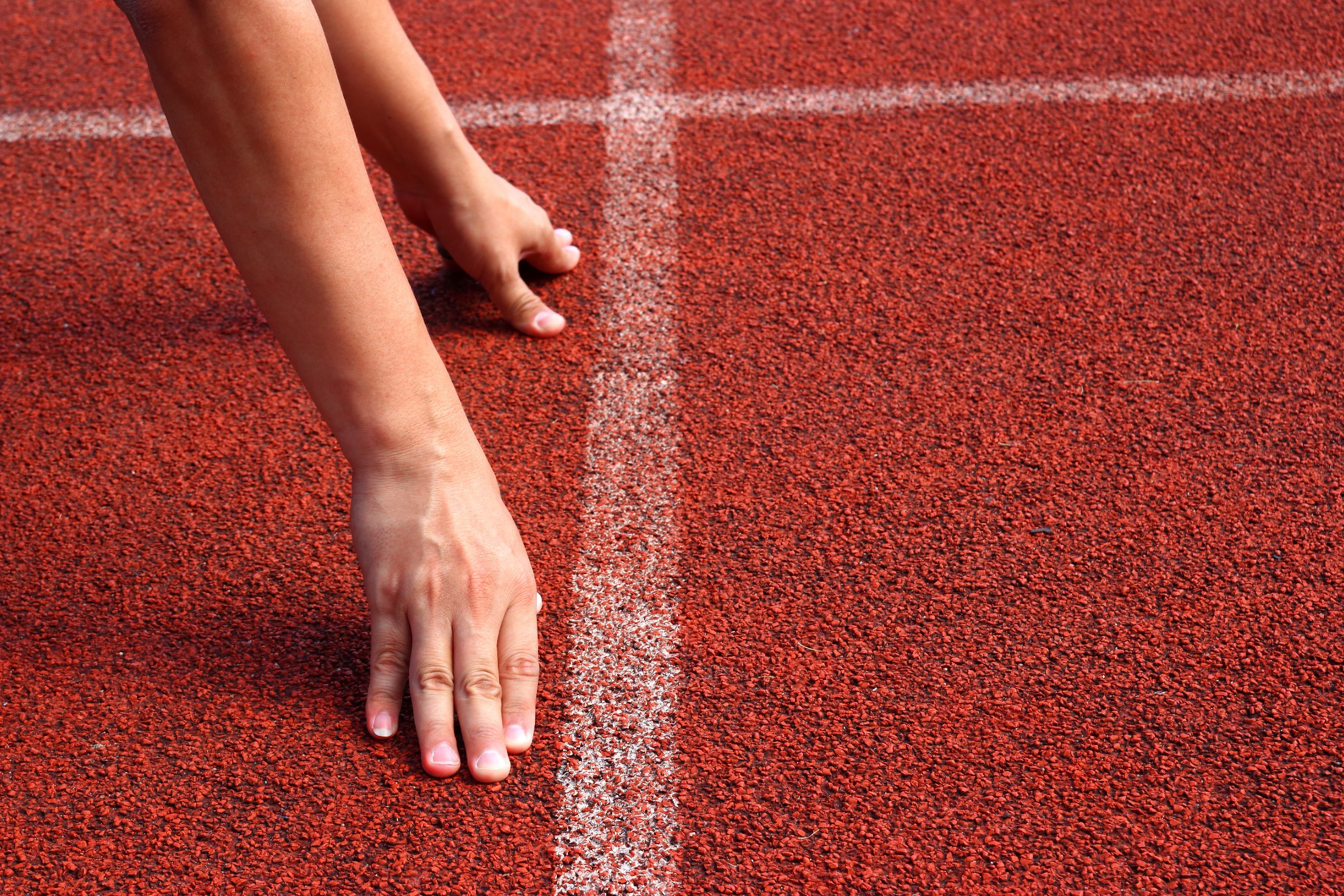 WARM-UP
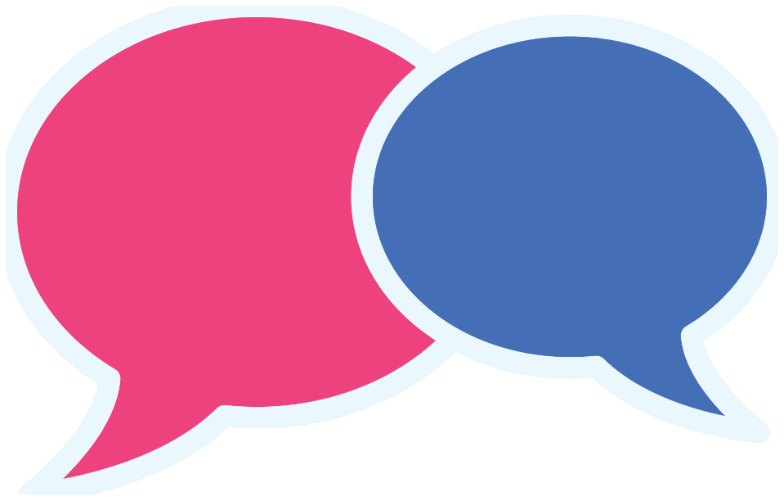 Work in pairs
1. What types of energy do you use most at home?
2. Which type do you like to use? Why?
3. If you have a choice, which energy sources would you like to change? Why?
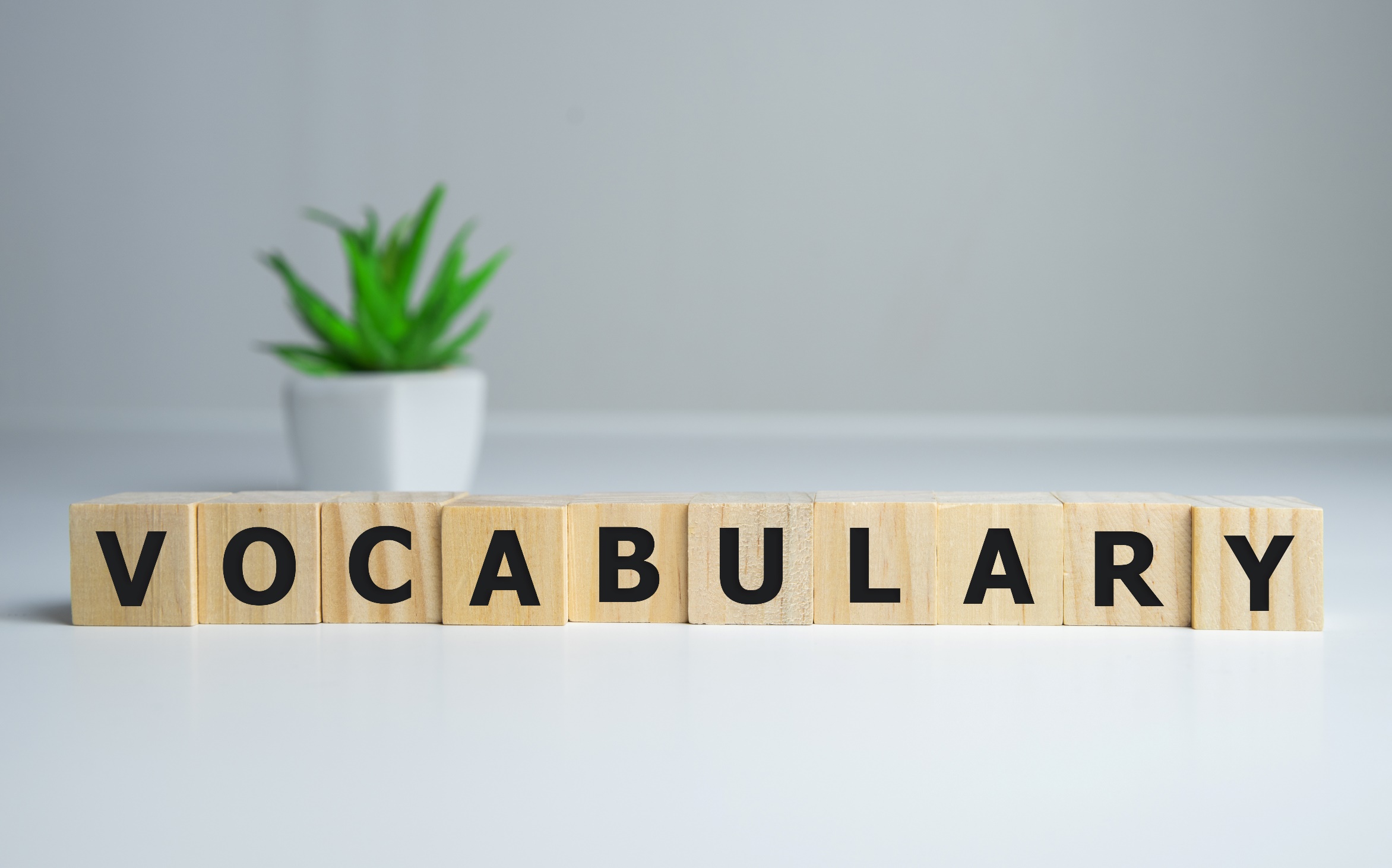 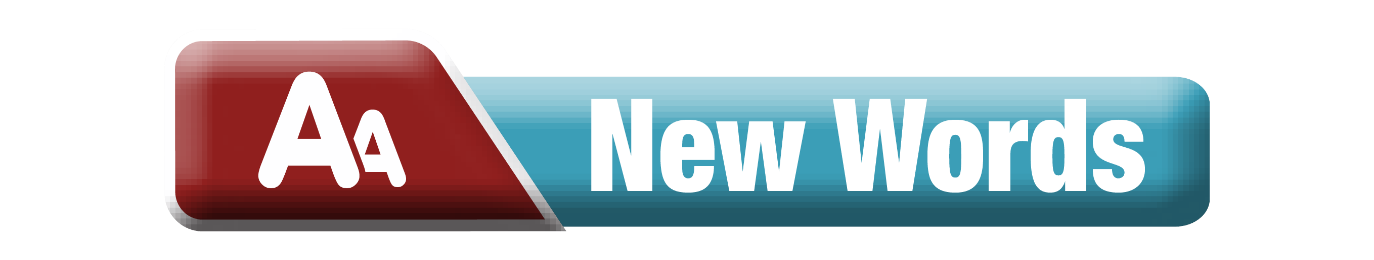 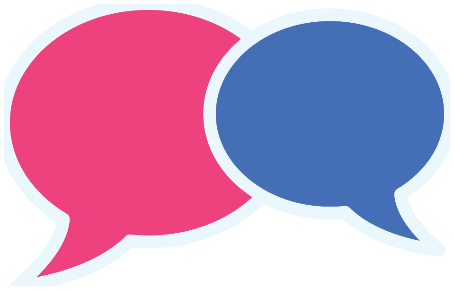 Work in pairs. 
What can you see in each picture?
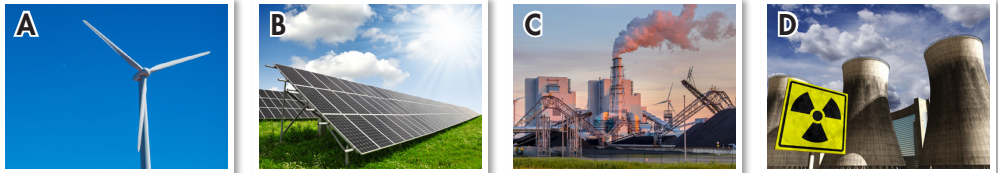 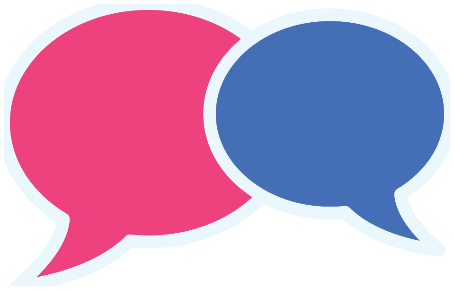 Work in pairs. 
a. Match the words with the pictures.
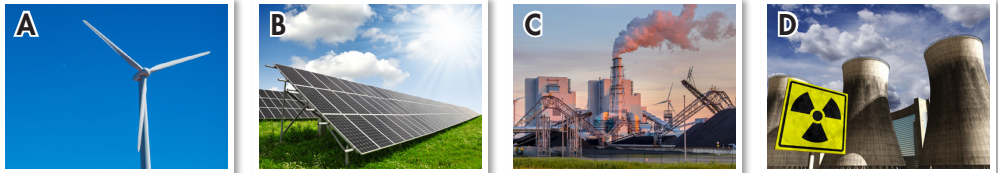 solar panel
power plant
wind turbine
nuclear power
Listen and repeat. Click each phrase to hear the sound
nuclear power (n) /ˌnuːkliər ˈpaʊər/ năng lượng hạt nhân (nguyên tử)
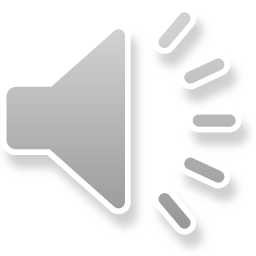 dangerous (adj) /ˈdeɪndʒərəs/ nguy hiểm
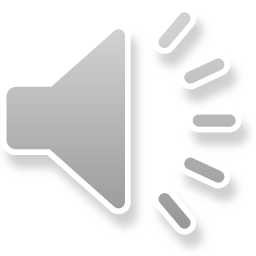 power plant (n) /ˈpaʊər ˌplænt/ nhà máy điện
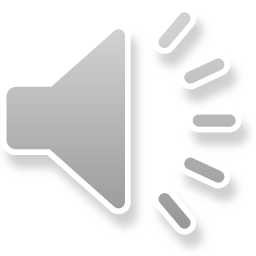 solar panel (n) /ˌsoʊlər ˈpænl/ tấm pin năng lượng mặt trời
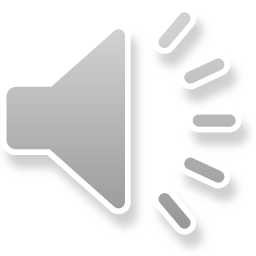 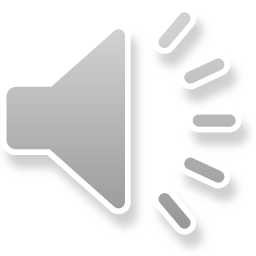 wind turbine (n) /ˈwɪnd ˌtɜːrbaɪn/ tua bin gió
clean to run (phr) /kliːn tu: rʌn/ vận hành sạch sẽ (không gây hại môi trường)
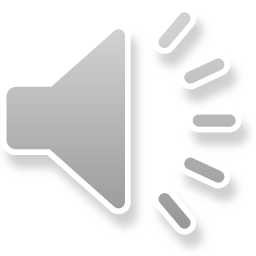 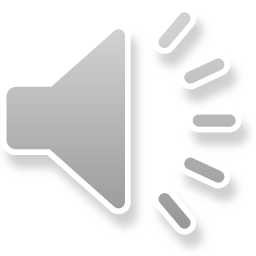 cheap to build (phr) /tʃiːp tu: bɪld/ xây dựng rẻ (chi phí thấp)
expensive to run (phr) /ɪkˈspensɪv tu: rʌn/ vận hành đắt đỏ (chi phí cao)
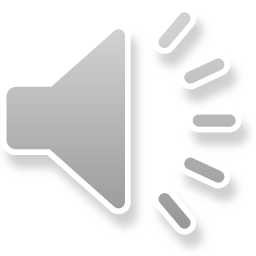 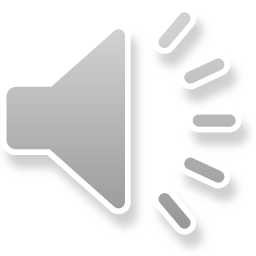 noisy (adj) /ˈnɔɪzi/ ồn ào
[Speaker Notes: GV click vào từng cụm nghe âm thanh]
Work in pairs. 
b. Add each word/phrase (5-9) to the correct column.
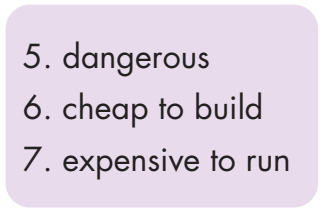 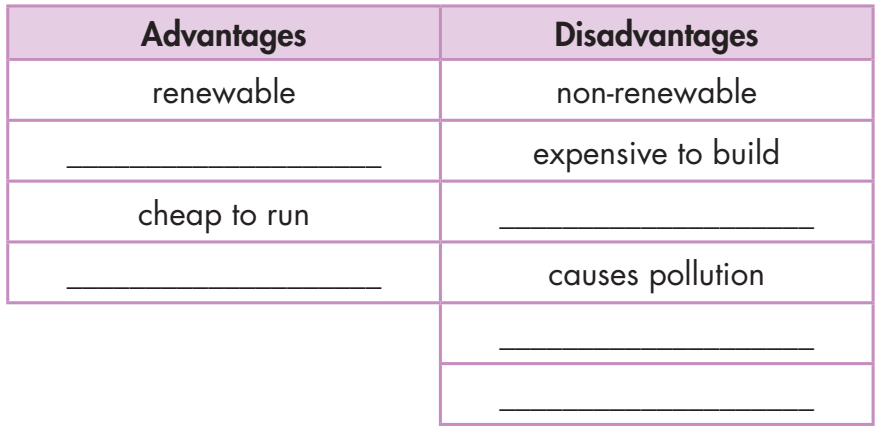 cheap to build
dangerous
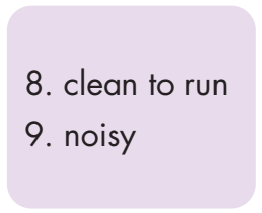 clean to run
expensive to run
noisy
Work in pairs. 
c. Discuss which sources of energy you think are clean to run or cause pollution.
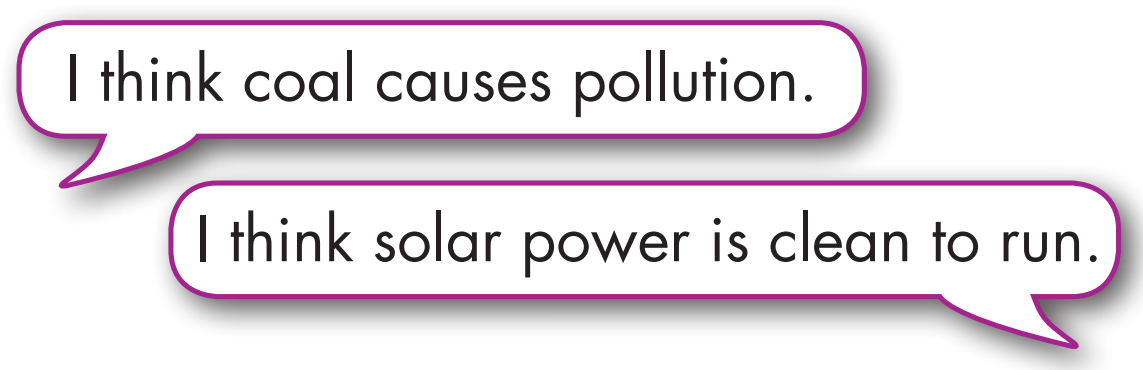 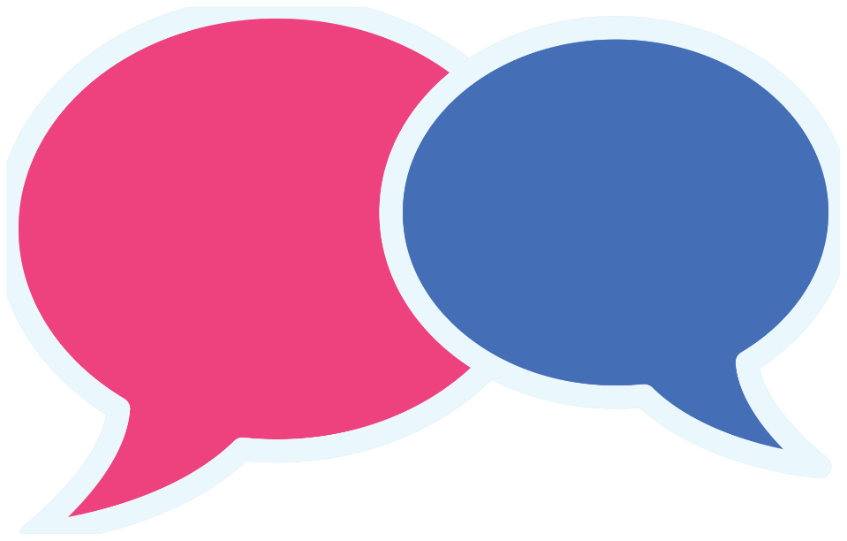 Extra Practice
WB, page 58
Complete the table and write the words.
B = A + 3
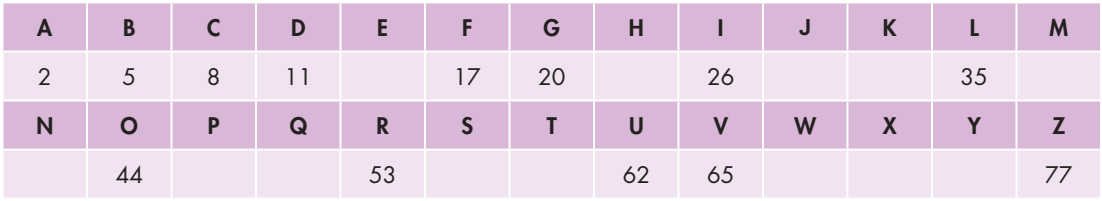 32
29
38
14
23
59
56
50
74
71
68
41
47
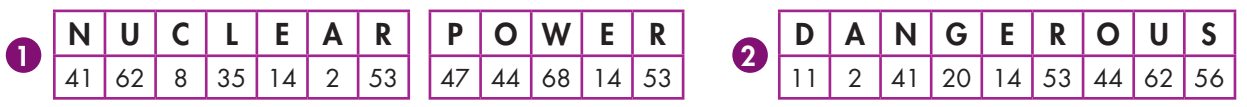 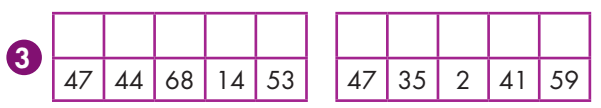 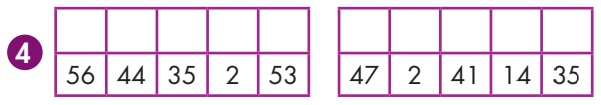 P    A    N    E    L
S    O    L    A    R
P     L    A    N    T
P    O   W    E    R
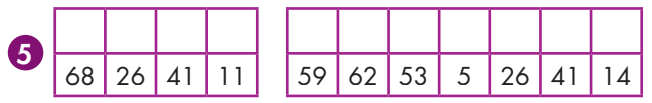 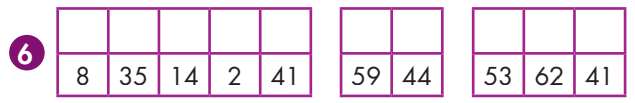 W    I    N    D
T    U    R    B    I    N    E
C    L    E    A    N
T    O
R    U    N
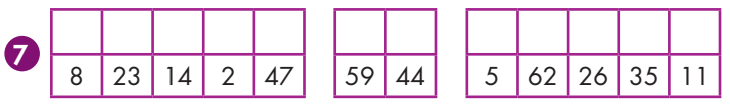 T    O
B    U    I     L    D
C    H    E    A    P
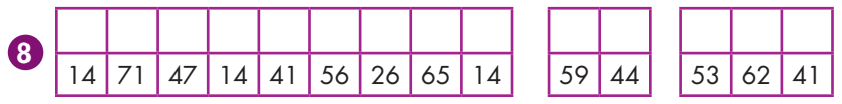 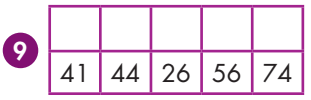 E    X    P    E     N    S     I     V    E
T    O
R    U    N
N    O    I     S    Y
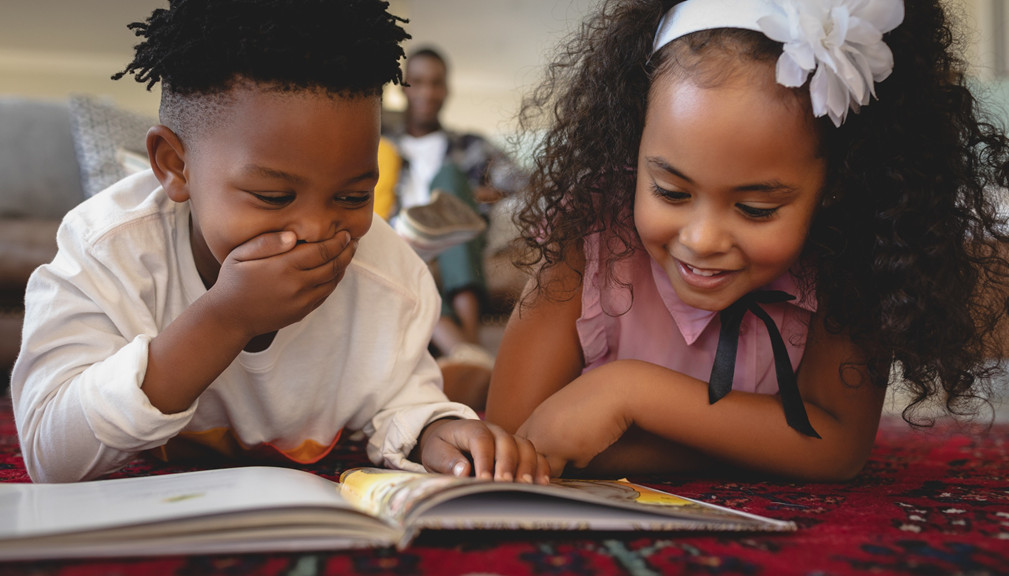 It’s reading time….
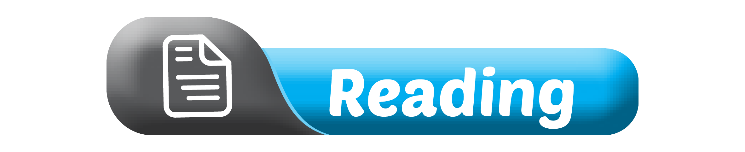 Pre - reading
Read the instruction quickly. Underline the key words. What are we going to do? 
Read and choose the correct title.
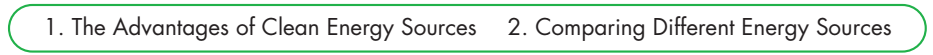 Wind power
Solar power
Good points
Look at the topic sentence and guess.
Compare things to choose the best?
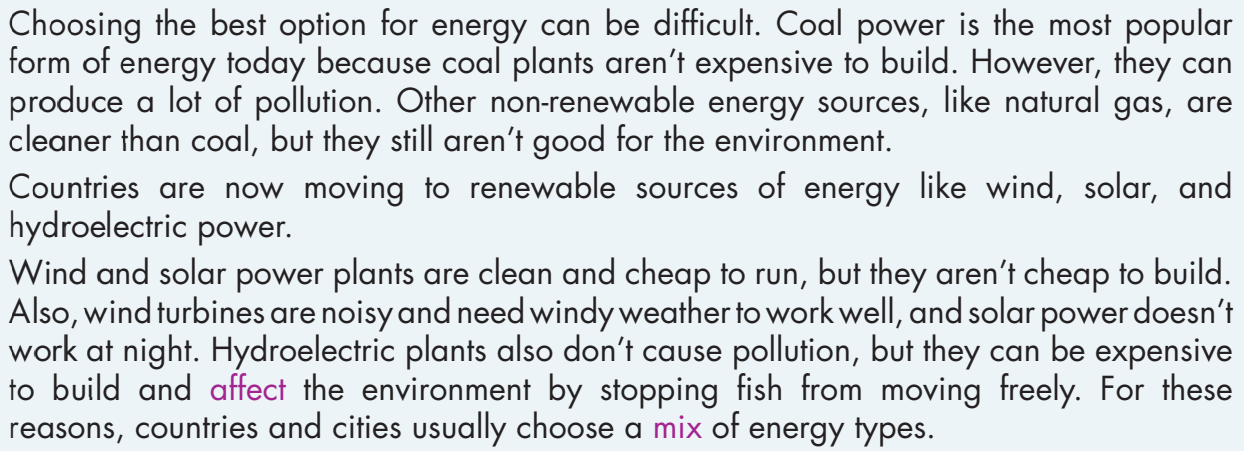 Skim the text. Underline the key words/phrases. Choose the best title.
While - reading
2. Comparing different energy sources
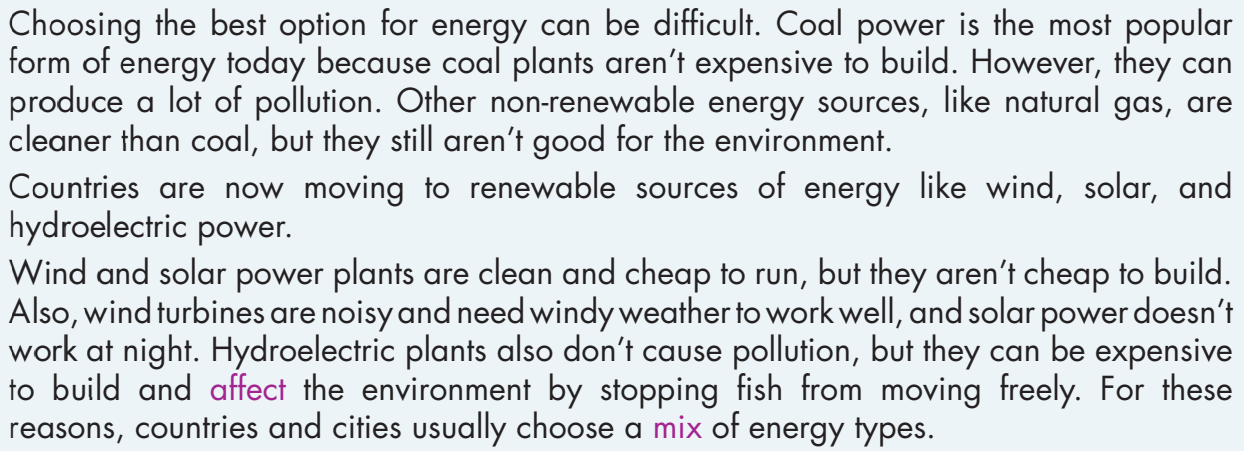 Read the questions. Underline the key words. Scan the text and answer the questions.
While - reading
Why does the article say coal plants are common? 
     __________________________________________ 
2. Why is natural gas better than coal? 
     __________________________________________ 
3. What are two advantages of wind power plants? 
     __________________________________________ 
4. What is a disadvantage of solar power? 
     __________________________________________ 
5. What environmental problem does hydroelectric power create?
     __________________________________________
popular
Because they aren’t expensive to build.
Because natural gas is cleaner than coal.
Wind power plants are clean and cheap to run.
Solar power doesn’t work at night.
Hydroelectric plants stop fish from moving freely.
Post - reading
Work in pairs.
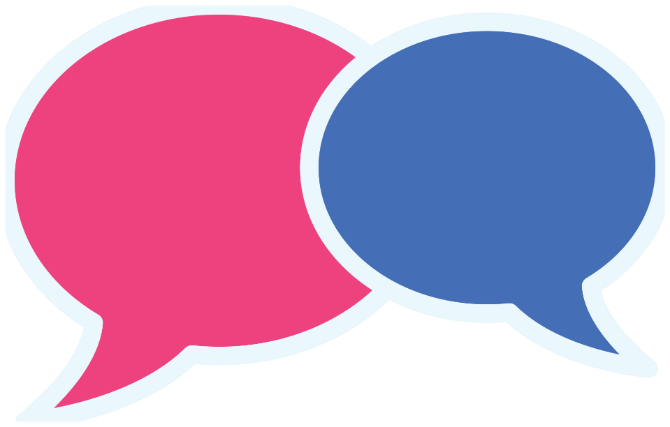 Talk about the advantages and disadvantages of energy sources.
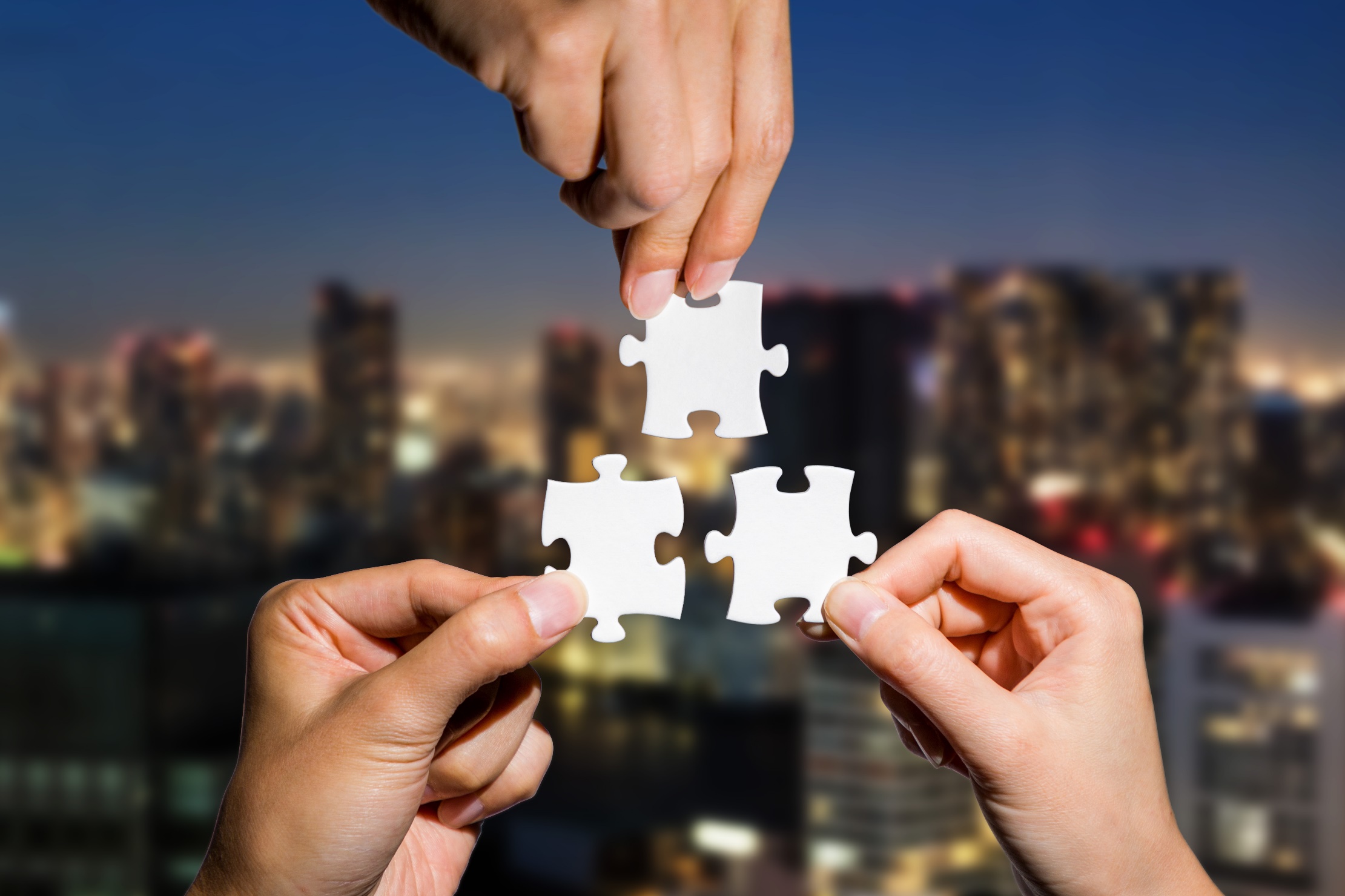 CONSOLIDATION
LET’S PLAY!
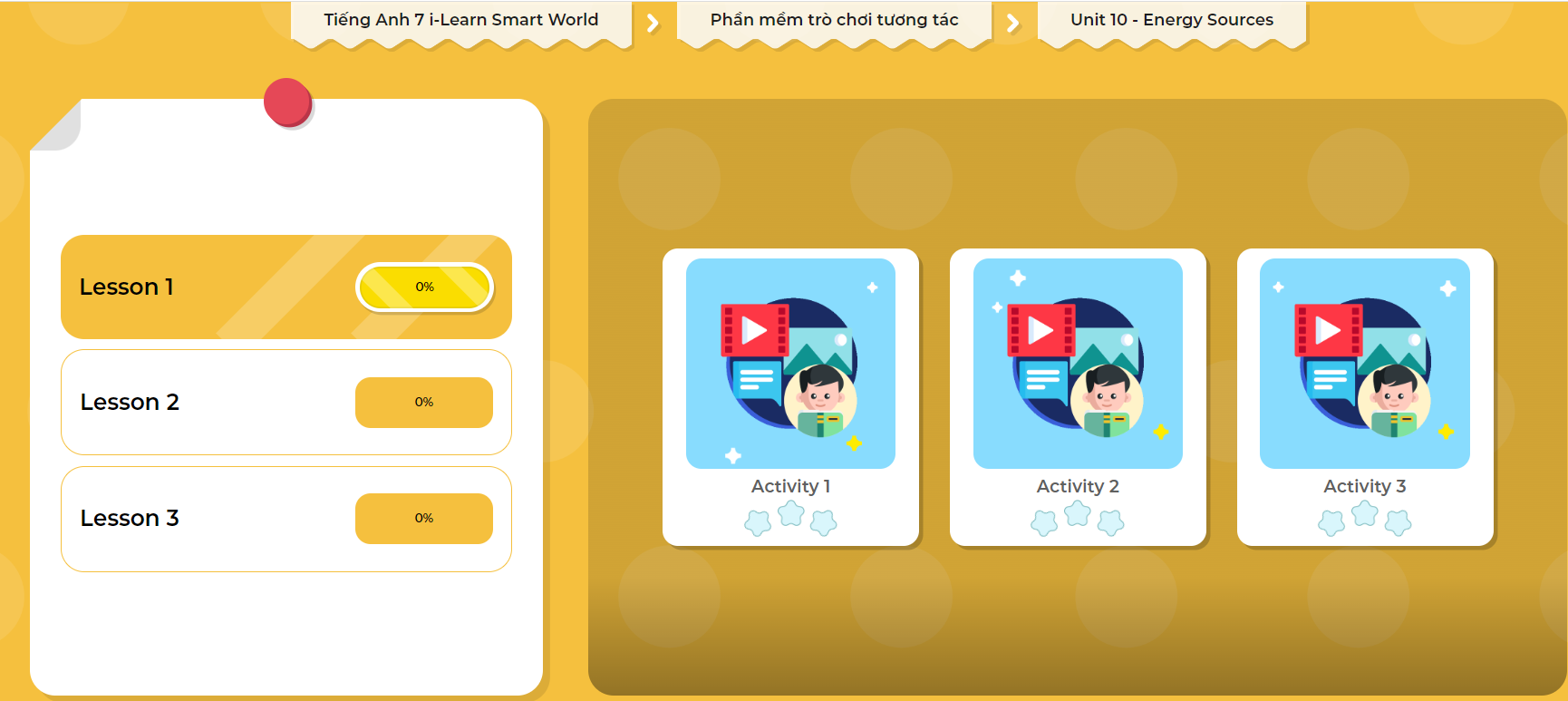 Click here to play the games
Write about the type of energy sources you like to use at home and the reason why, using the words you learned today. (about 70 words)
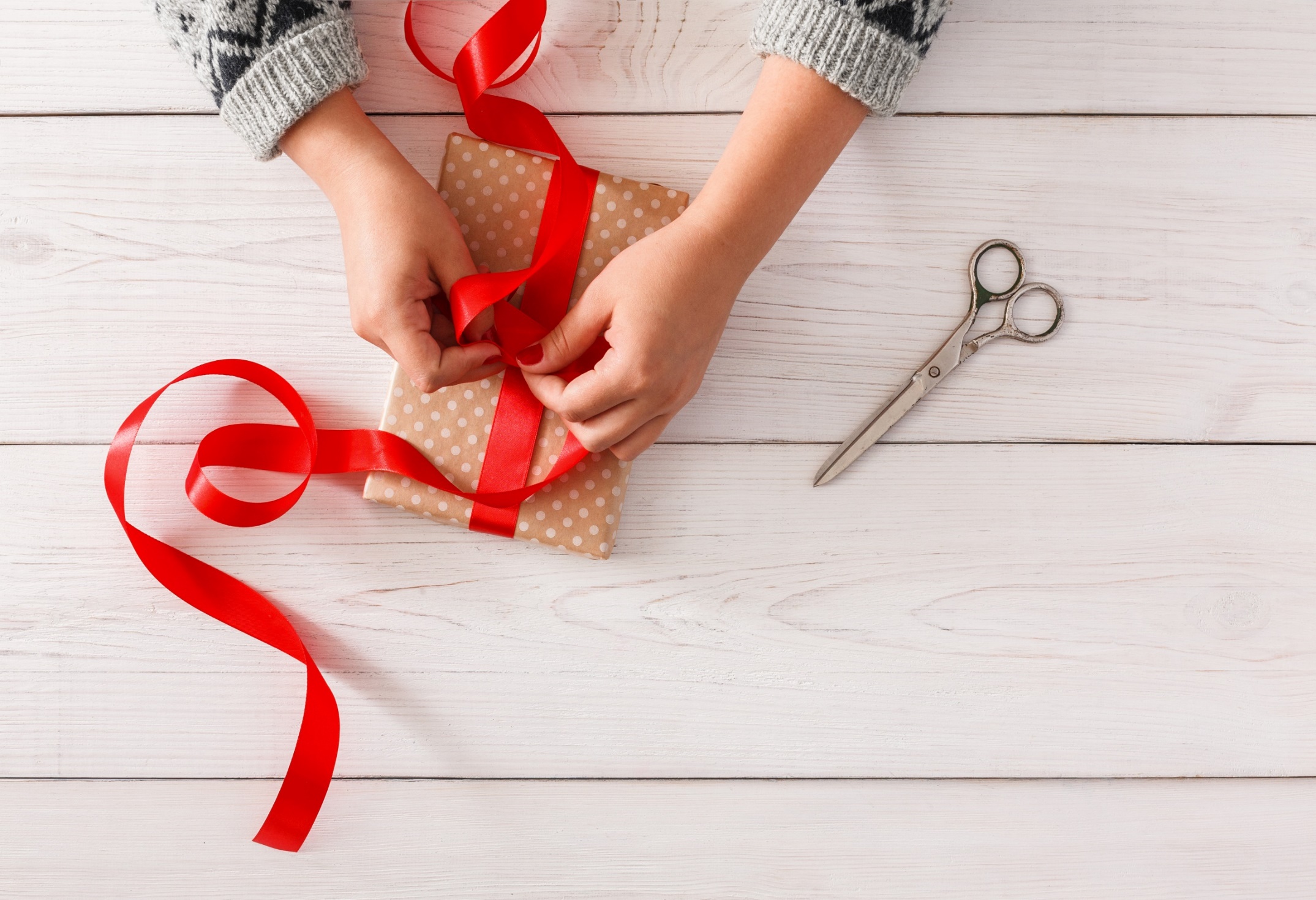 WRAP-UP
Today’s lesson
Vocabularies
nuclear power
dangerous
power plant
solar panel
wind turbine
clean to run
cheap to build 
expensive to run
noisy
Today’s lesson
Reading: 
- Understanding instructions.
- Skimming and scanning for general and specific information.
Speaking:
- Talking about the advantages and disadvantages of energy sources.
Homework
Learn by heart vocabularies and make sentences using them. 
Do the exercises in Tiếng Anh 7 i-Learn Smart World Workbook page 58.
Do the exercises in Tiếng Anh 7 i-Learn Smart World Notebook on page 62.
Prepare the next lesson (page 80 SB).
Play the consolidation games in Tiếng Anh 7 i-Learn Smart World DHA App on www.eduhome.com.vn
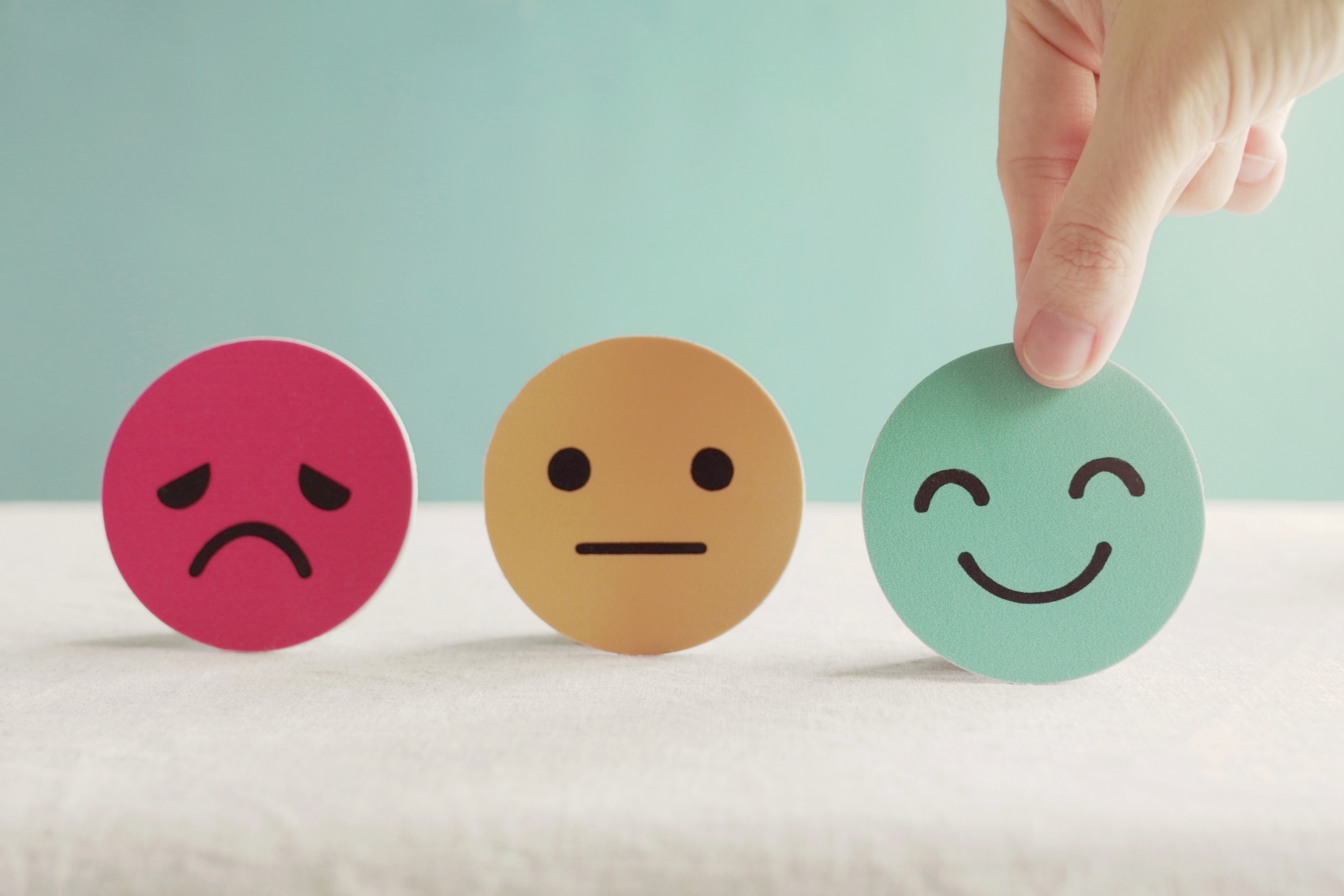 Lesson 3
Stay positive and have a nice day!